PDO Second Alert
Date:09/01/2022         Incident title: HiPo#03          Pattern: OHL incident     Potential severity: B4P   Activity: Trench levelling
Target Audience: Construction
What happened?

A wheel loader while being reversed to level a 300 mm trench, came in contact with stay wore rope of a 33KV OHL. The
contact with stay wire cause impact on conductors attached to OHL. 02 out of the 03 conductors parted from OHL pole 
and fell down. 

Why it happened/Finding :

 Equipment mentioned in PTW was not deployed to site 
 Improper equipment was used in congested area 
 Reversing of wheel loader was not guided by the banksman
 Operator did not consider proximity of stay wire while reversing
 OHL pole and adjacent hazardous areas were not barricaded 
 TBT was ineffective for the hazards in the area

Your learning from this incident..

 Always ensure availability of banksman while working with heavy equipment in congested area
 Always operate equipment after ensuring banksman is in proper position
 Always ensure site specific hazards are identified, risks managed and controls discussed with crews 
 Always ensure proper communication between peers
 Always ensure that all incidents are immediately reported to PDO Emergency Number
 Always encourage intervention of unsafe behavior within the peers
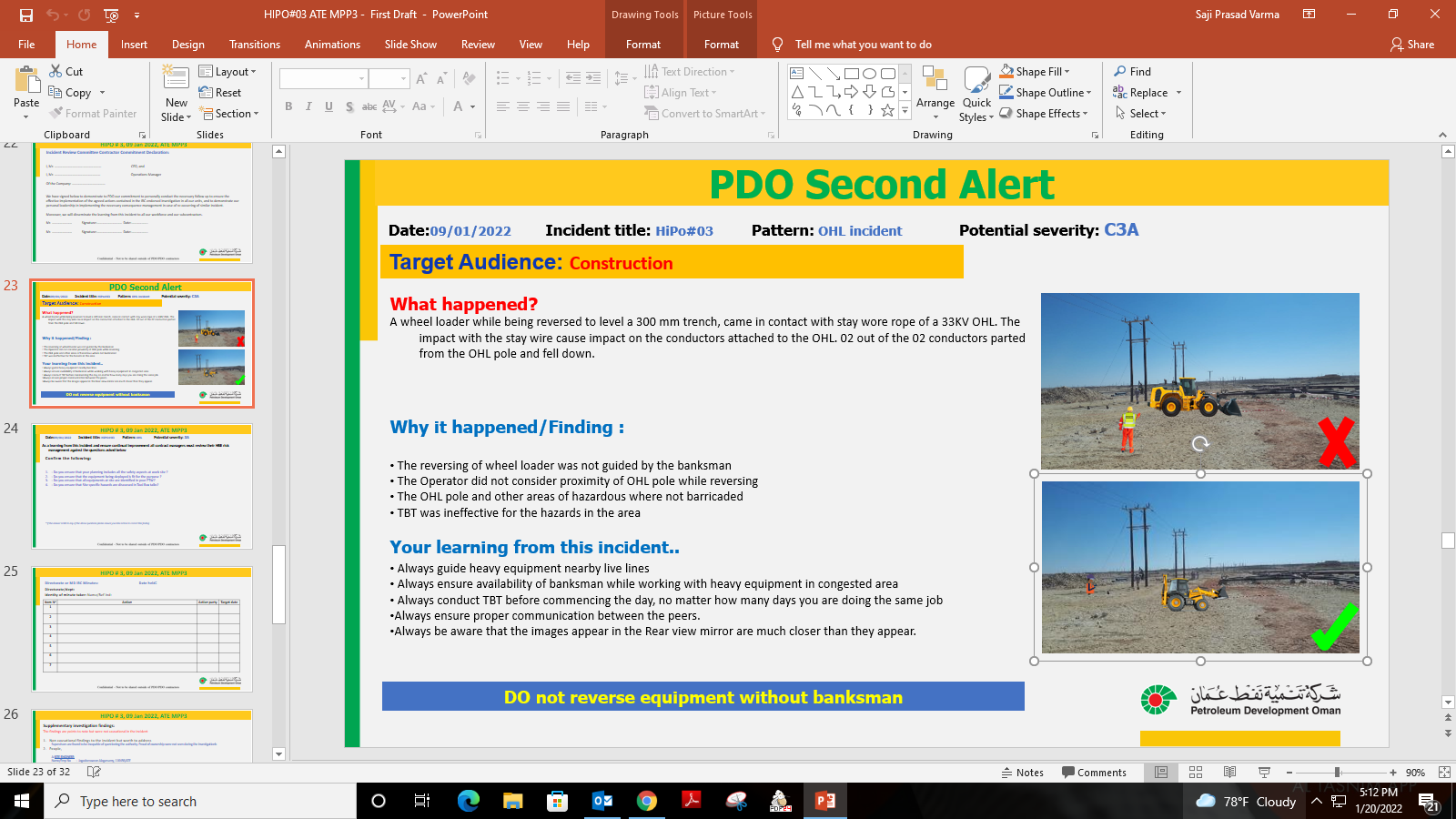 Do not reverse equipment without banksman
[Speaker Notes: Ensure all dates and titles are input 

A short description should be provided without mentioning names of contractors or individuals.  You should include, what happened, to who (by job title) and what injuries this resulted in.  Nothing more!

Four to five bullet points highlighting the main findings from the investigation.  Remember the target audience is the front line staff so this should be written in simple terms in a way that everyone can understand.

The strap line should be the main point you want to get across

The images should be self explanatory, what went wrong (if you create a reconstruction please ensure you do not put people at risk) and below how it should be done.]
HIPO # 3, 09 Jan 2022, ATE MPP3
Date:09/01/2022         Incident title: HiPo#03          Pattern: OHL incident     Potential severity: B4P   Activity: Trench levelling
As a learning from this incident and ensure continual improvement all contract managers must review their HSE risk management against the questions asked below
Confirm the following:


- Do you ensure that planning includes all the safety aspects at work site ?
- Do you ensure that equipment being deployed is suitable as per the site conditions?
- Do you ensure that all equipment at site are identified in the PTW?
- Do you ensure that site specific hazards are identified and discussed in Tool Box Talks?
- Do you ensure proper communication between operator & banksman during equipment operations?
- Do you ensure that all controls are in place as mentioned in procedure / specification?









* If the answer is NO to any of the above questions please ensure you take action to correct this finding
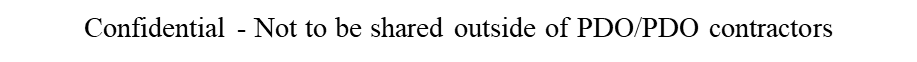 [Speaker Notes: Ensure all dates and titles are input 

Make a list of closed questions (only ‘yes’ or ‘no’ as an answer) to ask others if they have the same issues based on the management or HSE-MS failings or shortfalls identified in the investigation. 

Imagine you have to audit other companies to see if they could have the same issues.

These questions should start with: Do you ensure…………………?]